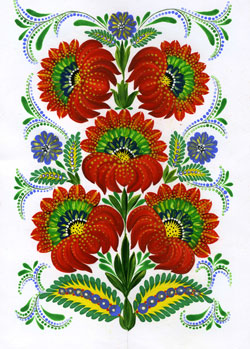 Щасливий той народ, що має змогу знати історію свого краю, але двічі щасливий той народ, який після тривалого небуття врешті відкриває своє минуле. Бо наша українська історія це незбагненний шлях руїни і світового феномену, національного визиску та культурних злетів.
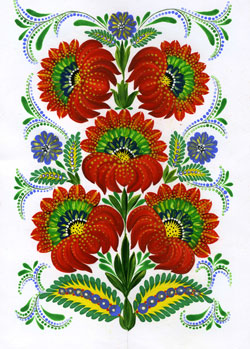 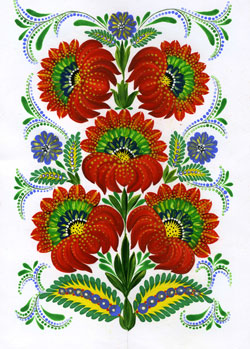 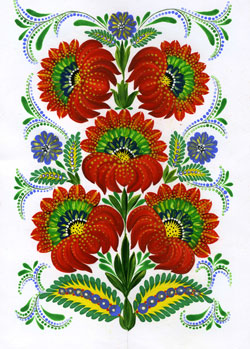 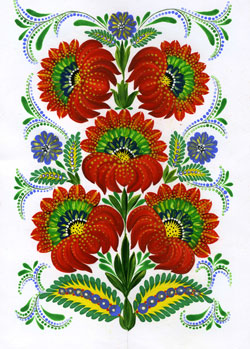 Кожен народ, нація мають право на своє самовизначення, мову, цілісність території, сповідування віри, дотримання традицій і звичаїв.
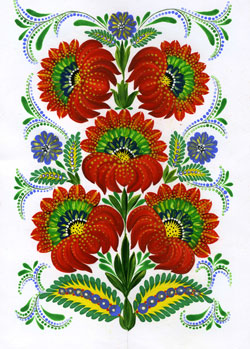 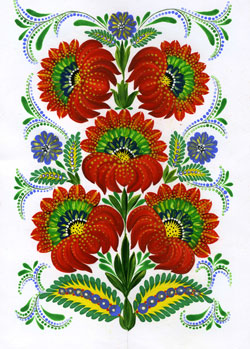 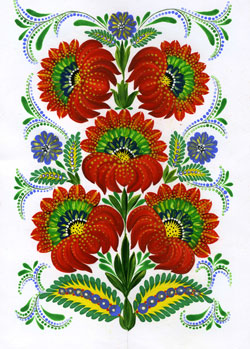 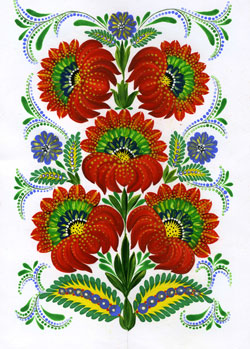 Наш святий обов’язок зберегти те, що нам передали наші предки і передати нашим нащадкам скарбницю поезії та пісень з метою збереження рідної мови, нації, своєї Батьківщини.
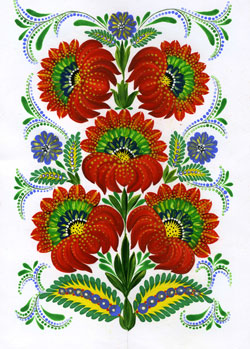 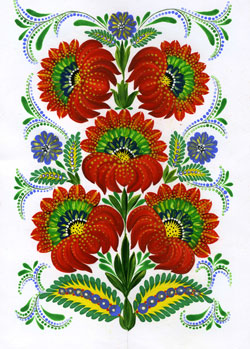 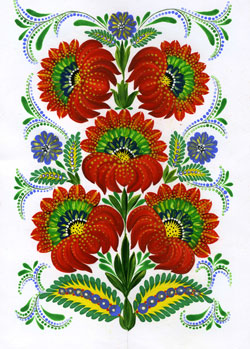 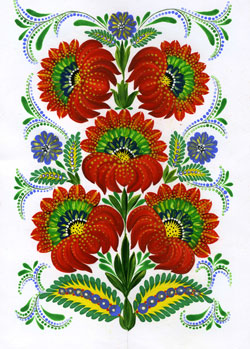 Протягом багатьох століть нашу землю терзали татари і монголи, шведи і німці, австро-угорські та польські війська, червона російська чума. Але український народ знаходив у собі сили і знову вставав з колін, робив все для того, щоб  звучала солов’їна українська мова, задушевна пісня, у якій найповніше розкривається сутність народу, його характер і безсмертний творчий геній.
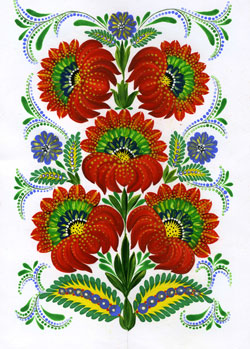 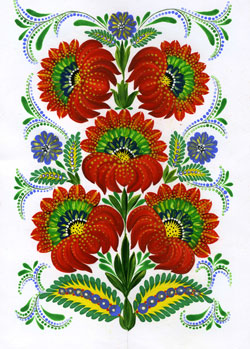 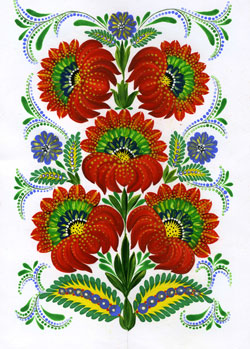 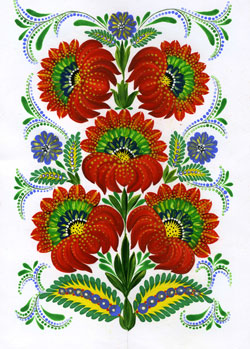 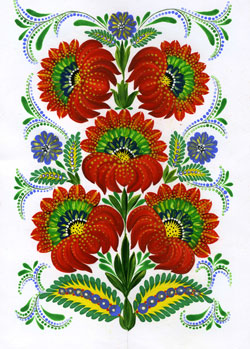 З народного напившись джерела,

Як із Дніпра бере веселка воду,

О рідна пісне, знову ти прийшла

До матері й до батька — до народу.

                                             М. Рильський
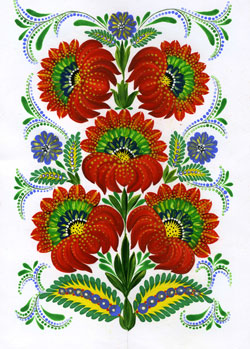 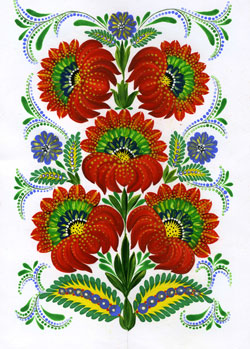 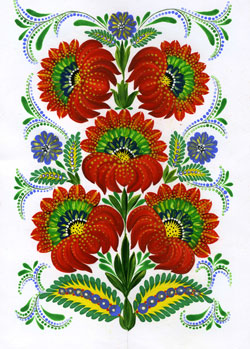 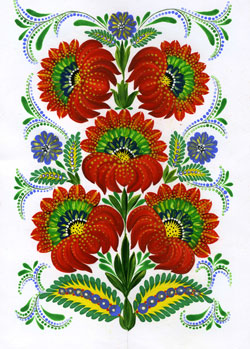 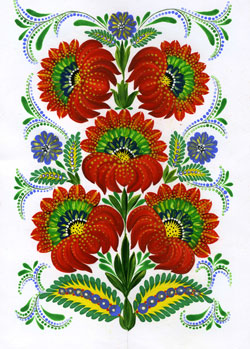 Музика
 рідного 
дому
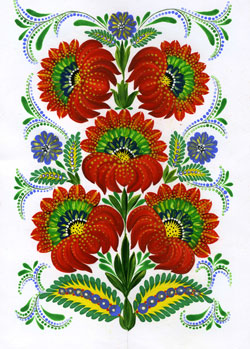 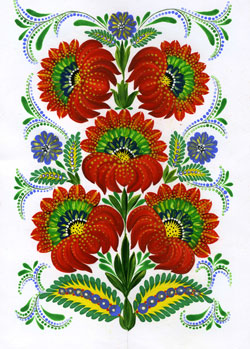 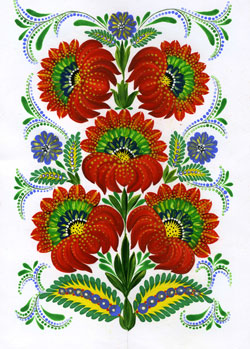 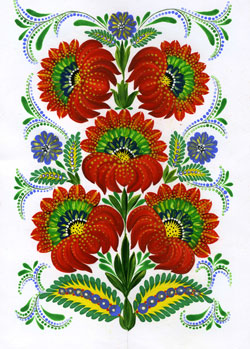 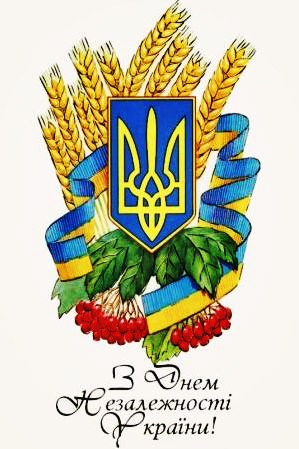 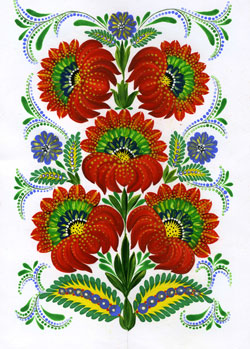 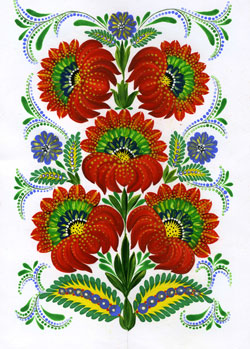